The 14th of May
Class work
Did you wash the floor?
In this lesson we’ll
Learn how to ask questions in the Past Simple;
Practise using the regular verbs;
Talk about past actions;
Do the writing exercises using the past simple;
Learn new words and phrases related to the topic;
New words
Listen to the tape.
Read and  circle the right answer.
1. There was an accident / a party.
2. The animals cleaned up / mess.
3. They helped Sally / Chatter.
4. Sally washed the dishes / floor.
5. The floor was dirty / wet.
Past Simple:
I played yesterday?

Did I play?          Yes, I did.             No, I did not. (didn’t)
Did you play?      Yes, I did.           No, you did not. (didn’t)                              
Did he play?        Yes, I did.            No, he did not. (didn’t)
Did she play?       Yes, I did.           No, she did not. (didn’t)
Did it   play?        Yes, I did.           No, it did not. (didn’t)
Did   we play?      Yes, I did.          No, we did not. (didn’t)
Did they play?      Yes, I did.          No, they did not. (didn’t)
Regular verbs
Wash – washed 
Clean – cleaned 
Help – helped 
Play – played 
Climb – climbed
Water – watered
Walk – walked
V + ed
I helped my mum yesterday.




Did I helped  my mum yesterday?
My family yesterday
Did grandma play the guitar? 
 	 No, she didn’t.
2. Did Grandma play the drums?
3. Did Grandpa watch TV?                              
4. Did Dad skip?
5. Did Mum play the drums?
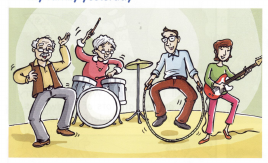 Answer the questions
Did you wash your face and hands this morning?
Did you clean your teeth this morning?
Did you have breakfast in the morning?
Did you brush your hair this morning?
Look and write about yesterdaywrite negative and positive forms.
climb
He ________ a mountain.

He ________a tree.
wash
He ________his  hands

He ________the dishes
wash
She ________the dishes.

She  ________the floor.
Water
He ________ the flowers.

He ________the trees.
clean
He ________ the room.

He ________the garden
Walk
He ________ the cat.

He ________the dog.
Read and match
Cleaned                          a) my dad
Washed                          b) the cat
watered                          c) the  room 
Walked                           d) the dishes
Helped                            e) the flowers